An Argumentative Essay: its Outline and Types 16th Lecture
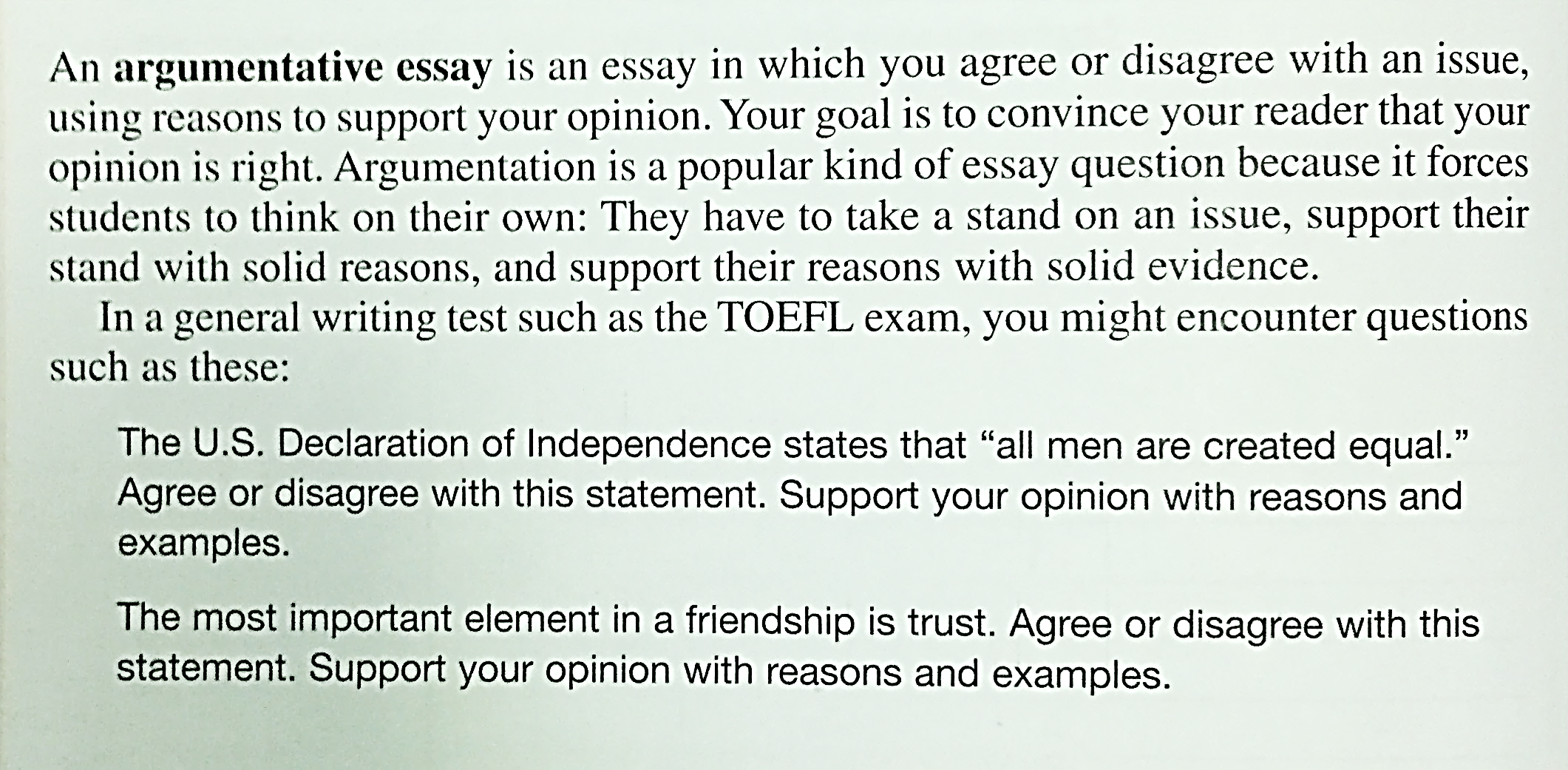 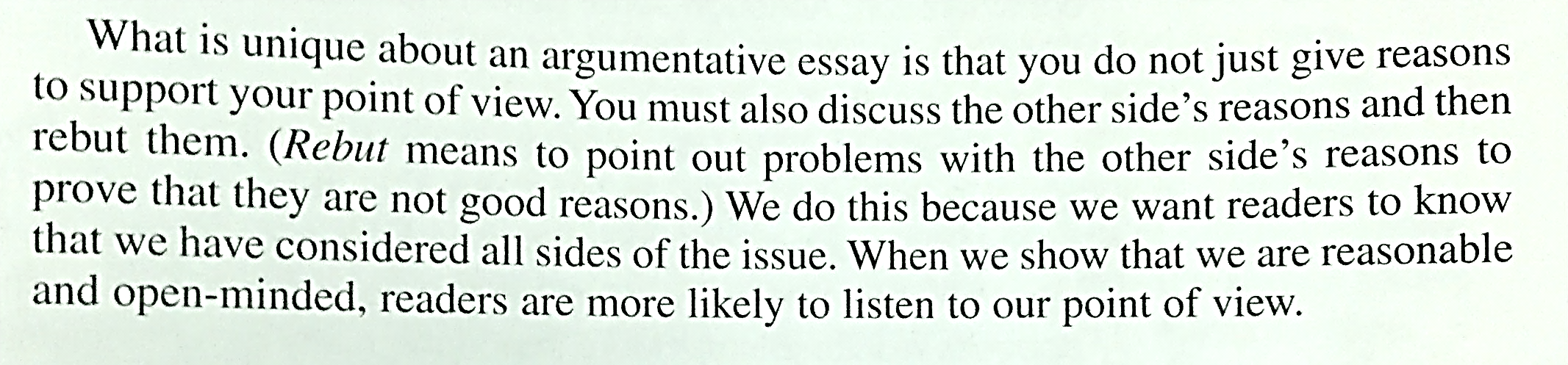 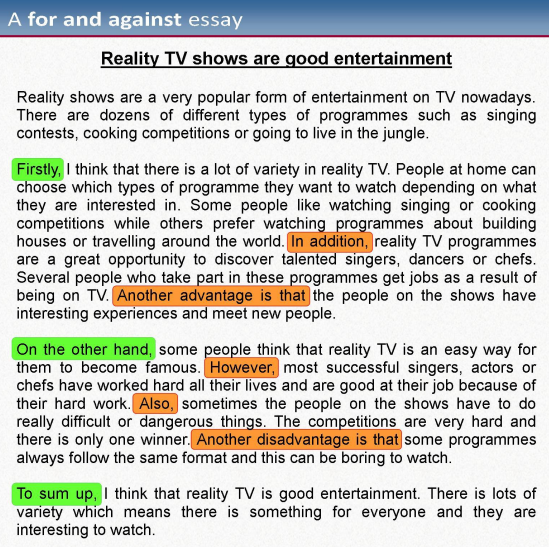 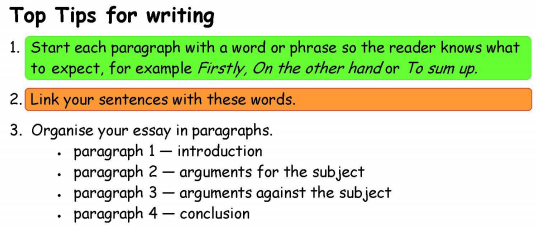 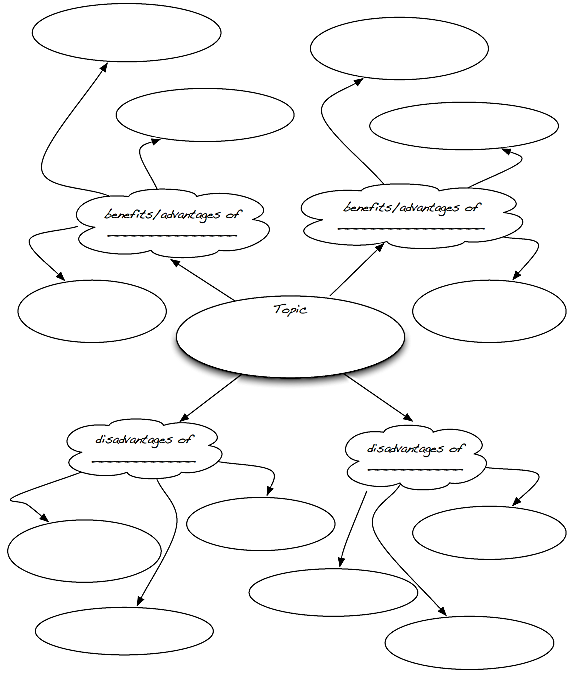 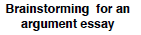 Organization of Argumentative Essays
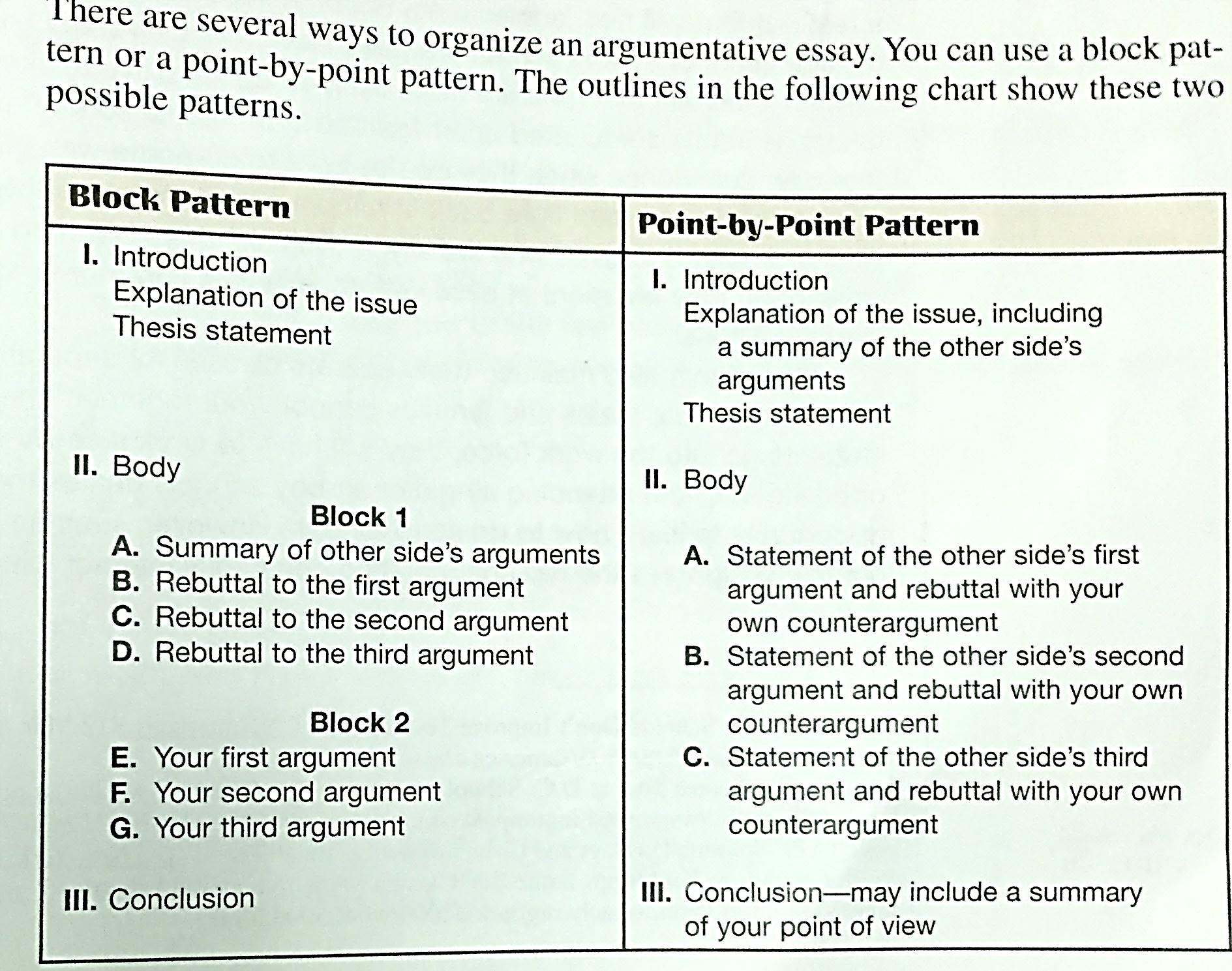 Write an argumentative essay concerning the topic below:


            The Plastic Surgeries
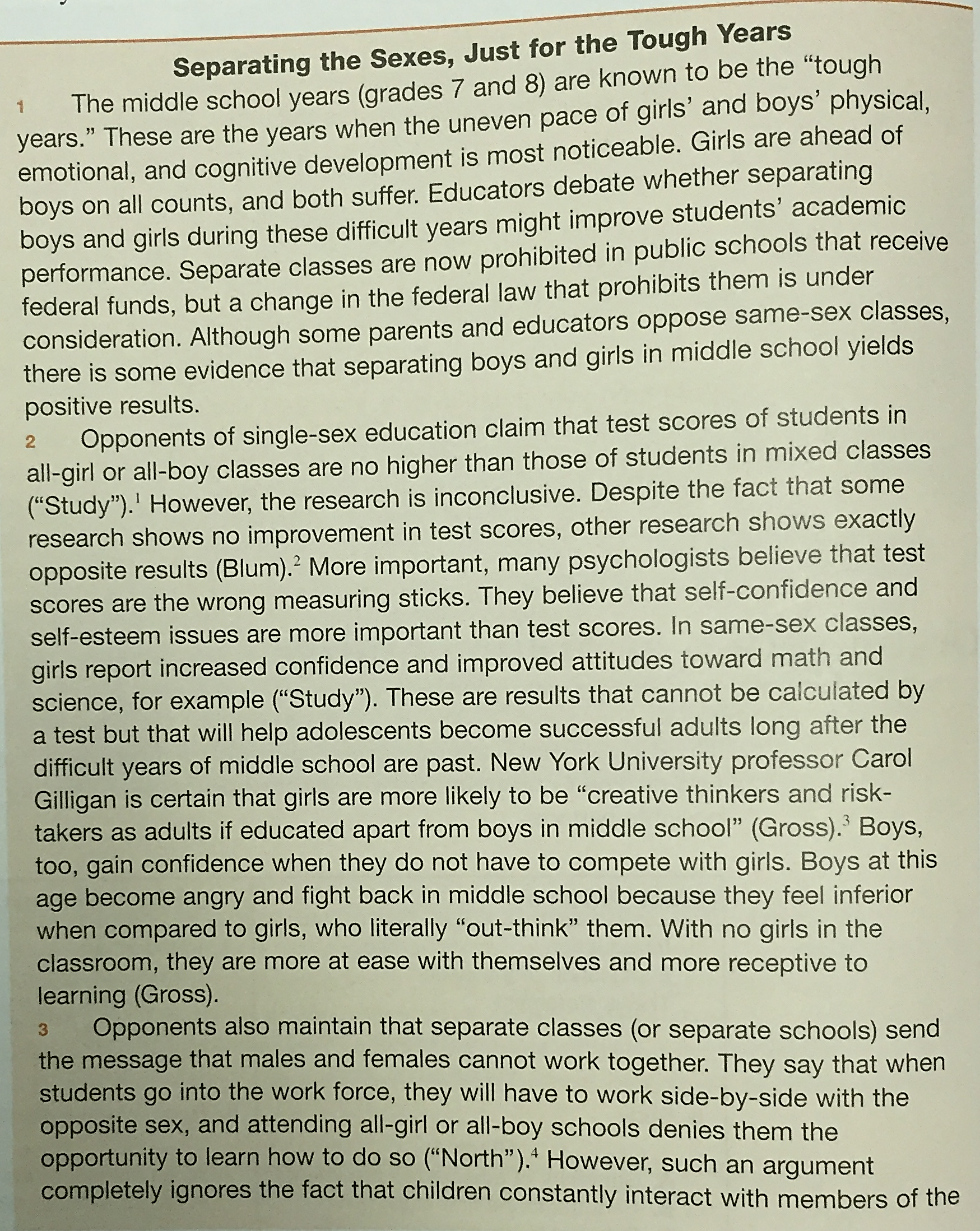